LOW
HIGH
Stakeholder Analysis Slides for PowerPoint
You can edit this subtitle
HIGH
Sample Text
Sample Text
LOW
Sample Text
Sample Text
This is a sample text
Sample Text
Sample Text
Sample Text
This is a sample text
Stakeholder Analysis Slides for PowerPoint
You can edit this subtitle
Meet their needs
Key player
Least important
Show consideration
Influence & Power of stakeholders
Interest level of stakeholders
Stakeholder Analysis Slides for PowerPoint
You can edit this subtitle
This is a sample text
This is a sample text
This is a sample text
This is a sample text
This is a sample text
This is a sample text
Stakeholder Analysis Slides for PowerPoint
You can edit this subtitle
This is a sample text. Insert your desired text here.
This is a sample text. Insert your desired text here.
High
This is a sample text. Insert your desired text here.
Medium
This is a sample text
This is a sample text. Insert your desired text here.
This is a sample text. Insert your desired text here.
Low
No commitment
On the Fence
Committed
This is a sample text
LOW
HIGH
Stakeholder Analysis Slides for PowerPoint
You can edit this subtitle
HIGH
Sample Text
Sample Text
Sample Text
Sample Text
LOW
Sample Text
Sample Text
Sample Text
Stakeholder Analysis Slides for PowerPoint
You can edit this subtitle
This is a sample text
This is a sample text
This is a sample text
This is a sample text
This is a sample text
This is a sample text
Stakeholder Analysis Slides for PowerPoint
You can edit this subtitle
This is a sample text. Insert your desired text here.
This is a sample text. Insert your desired text here.
High
This is a sample text. Insert your desired text here.
Medium
This is a sample text
This is a sample text. Insert your desired text here.
This is a sample text. Insert your desired text here.
Low
No commitment
On the Fence
Committed
This is a sample text
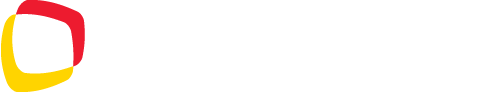 [Speaker Notes: You can safely remove this slide. This slide design was provided by SlideModel.com - You can download more templates, shapes and elements for PowerPoint from http://slidemodel.com]